Retail Business
Year 10
All students will complete Unit 1 Customer Service. (30%)

All students will then cover exam content in preparation for their exam. (40%).
.
.
End of year exam
Mocks exam
Revision
Skills
Purchasing 
Logistics 
Warehousing 
ICT
Finance and HR
Skills
Sourcing 
Logistics 
Stock control
A full paper to practice.
Supply chain
Functional areas
By the end of term 3 students should be able to build independent skills to apply their knowledge in their final exam assessment
Skills
Profit
Market share 
Increasing sales
Skills
Local, national and global
Aims of retail business
Scales of retail business
Skills
Retail channels
Different types of retailers
Online retail and products
Skills
Business ownership types
Limited and unlimited liability
Business activity
Business Ownership
Unit 2 completed
Skills
Types of retail customers
Skills
Apply all skills learnt for unit 2 in controlled assessment.
Controlled assessment completion
Types of retail customers
Research and tools
By the end of  term 1 students should have completed Unit 2 ready for submission.
Skills
Good use of research tools, and presenting information
Skills​
Expectations of different types of retail customers, learn how retail businesses meet the expectations of different types
Skills
Principles of good customer service
Interactions & online customer service
Principles
Expectations
Skills
Situations when retail businesses interact with customers, Online customer services.
YEAR
10
Features
Introduction to customer service
Skills
Features of good customer service
Skills
Importance of customer service to retail businesses
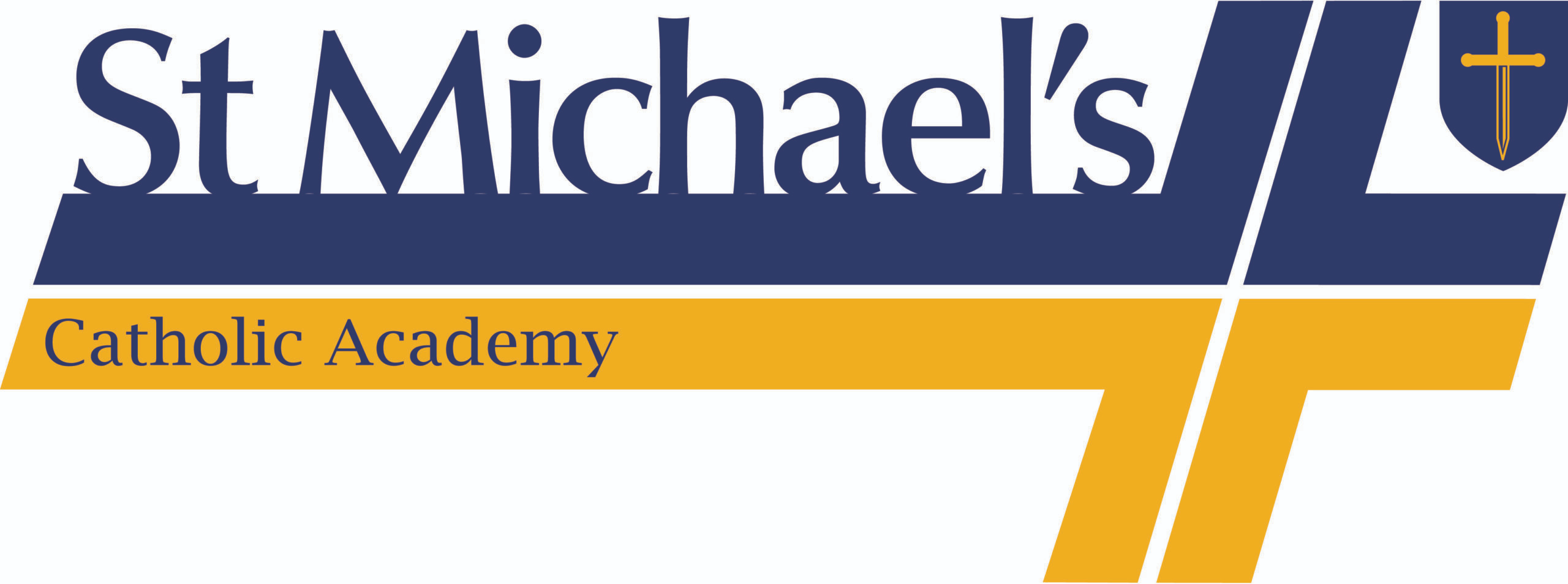